الاستقرارية
الاستقرارية:   يقال عن السلسلة الزمنية أنها مستقرة إذا كانت الخصائص الإحصائية لها ثابتة خلال الزمن، أي أن هذه  الخصائص لا تتغير بالإزاحة إلى الأمام أو إلى الخلف، والخصائص الإحصائية للسلسلة  يمكن وصفها بشكل مؤكد وكامل عن طريق دالة الاحتمال التراكمي، حيث يمكن وصفها بشكل جزئي عن طريق بعض المؤشرات الهامة وأهمها التوقع والتباين والتغاير (عزوم الدرجة الأولى والثانية) وهناك استقرارية تامة واستقرارية ضعيفة.
اختبارات الكشف عن الاستقراية
Corrélogramme
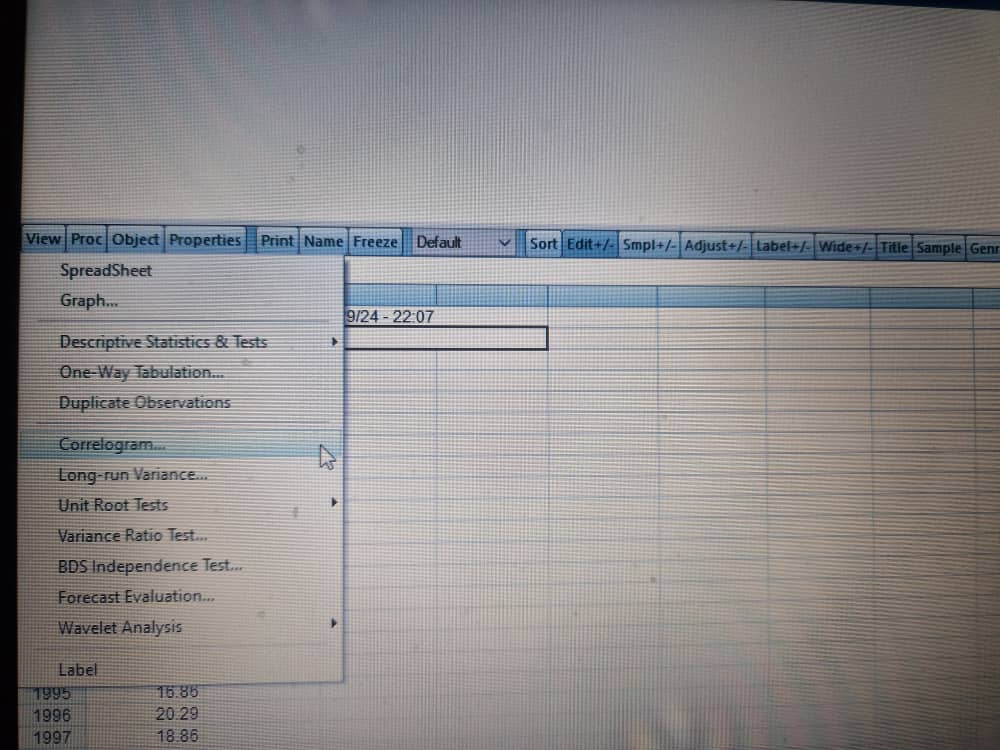 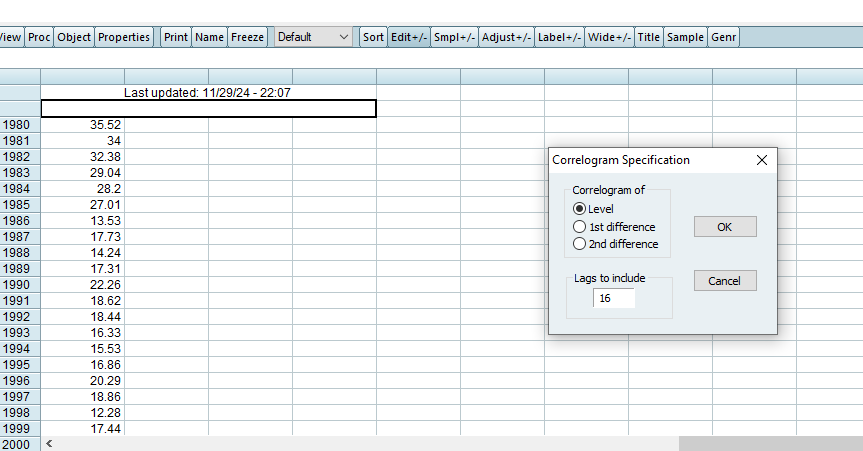 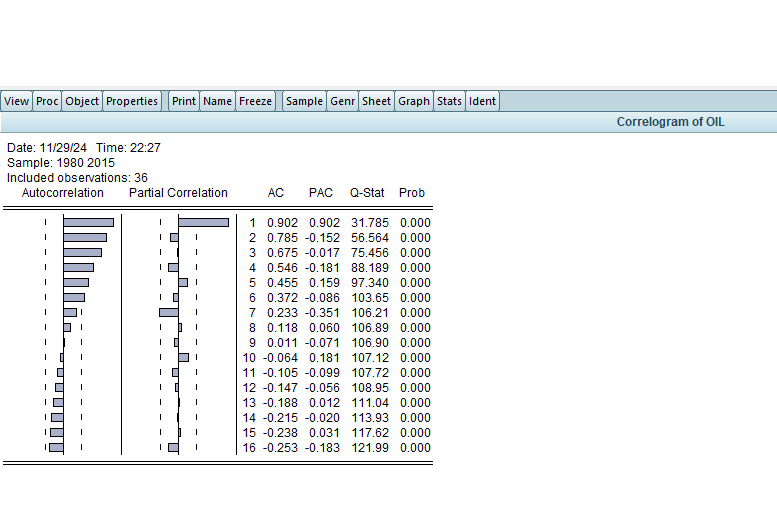 H0:سلسلة  مستقرة 
H1: سلسلة غير مستقرة
القيمة المحسوبة أكبر من القيمة الجدولية نرفض H0
اختبار ديكي فولر البسيط DF  Dickey – Fuller
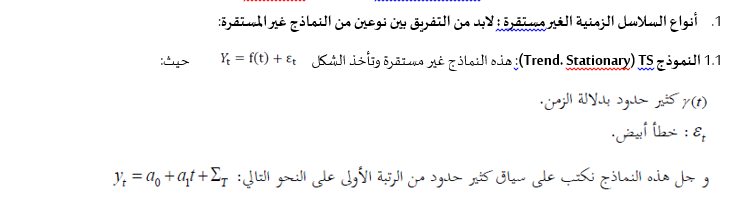 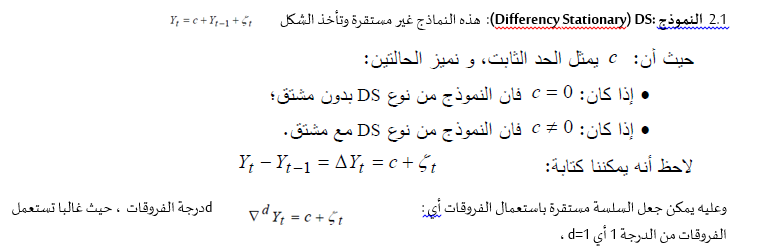 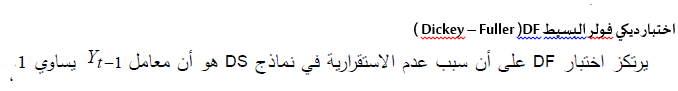 أي وجود جدر الوحدة ((unit root
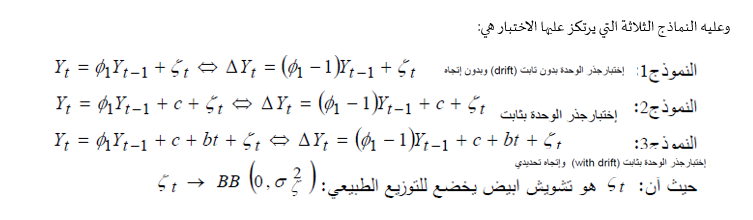 الخطوة الأولى نحدد درجة التأخر
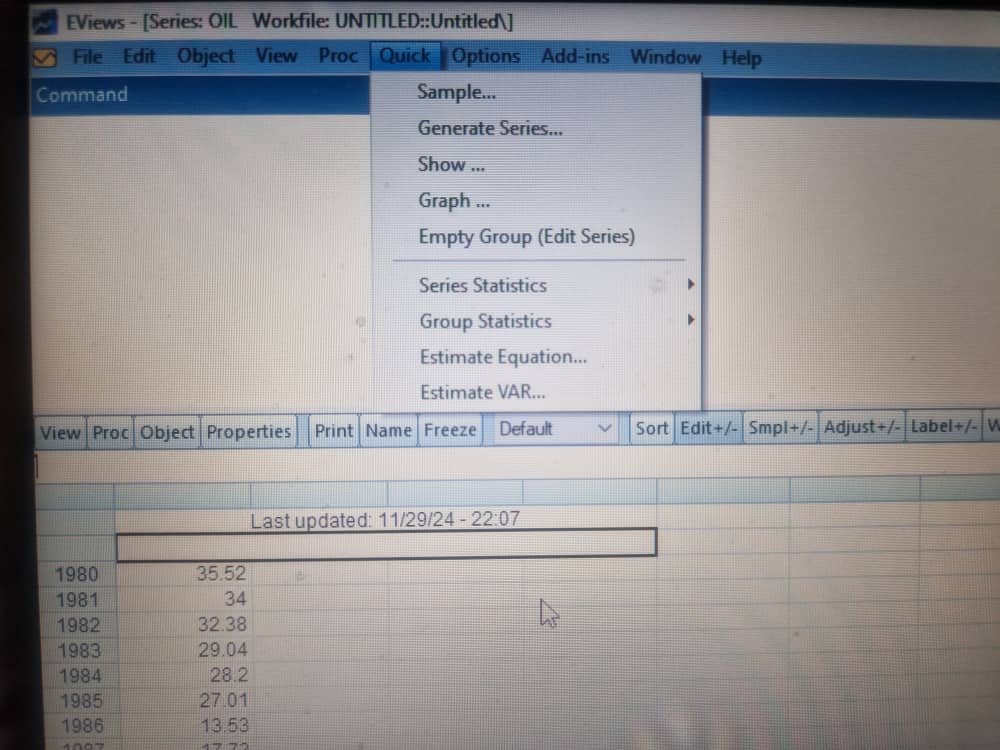 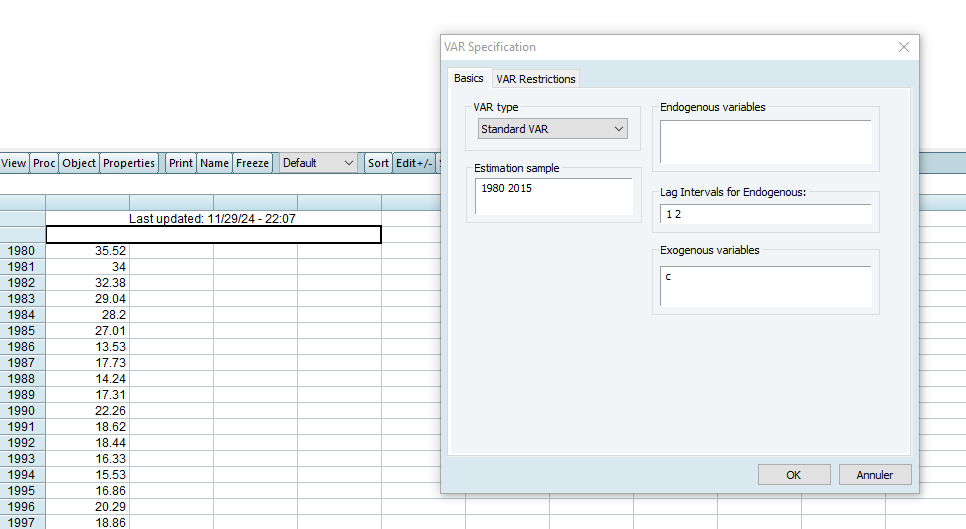 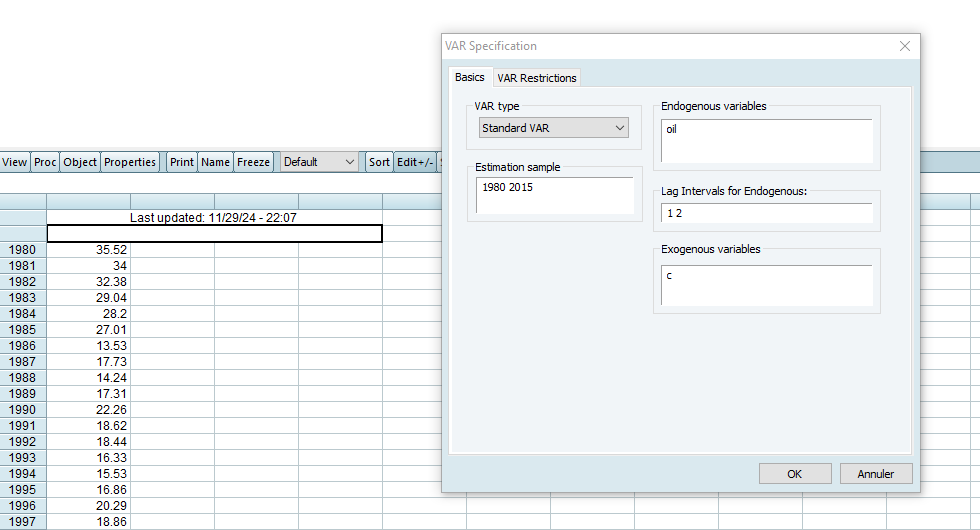 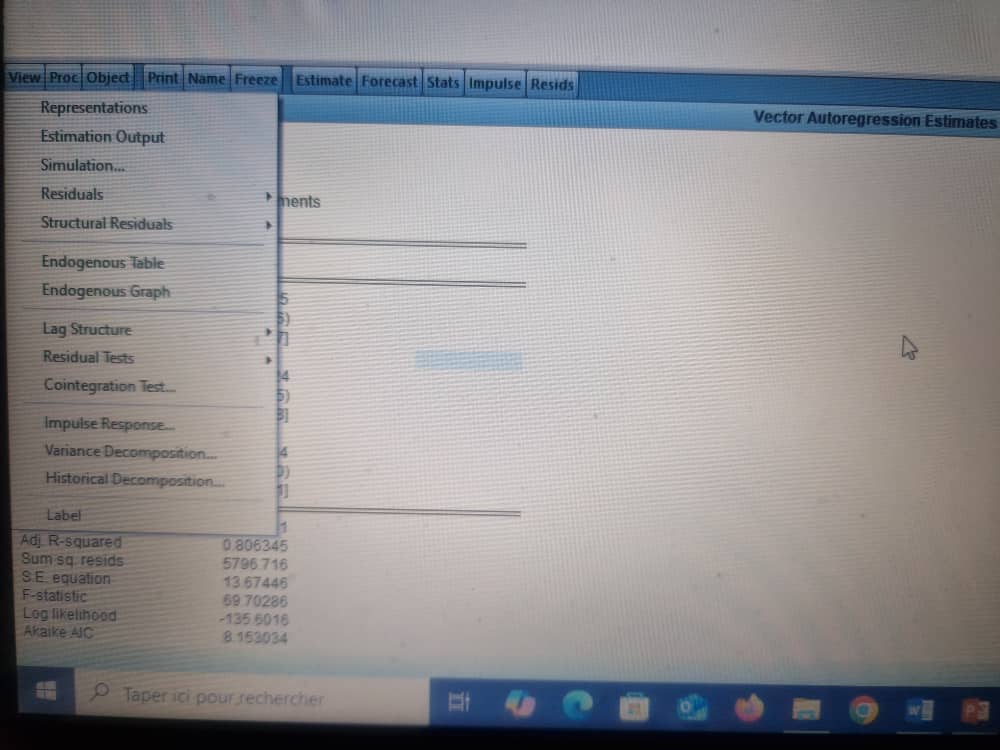 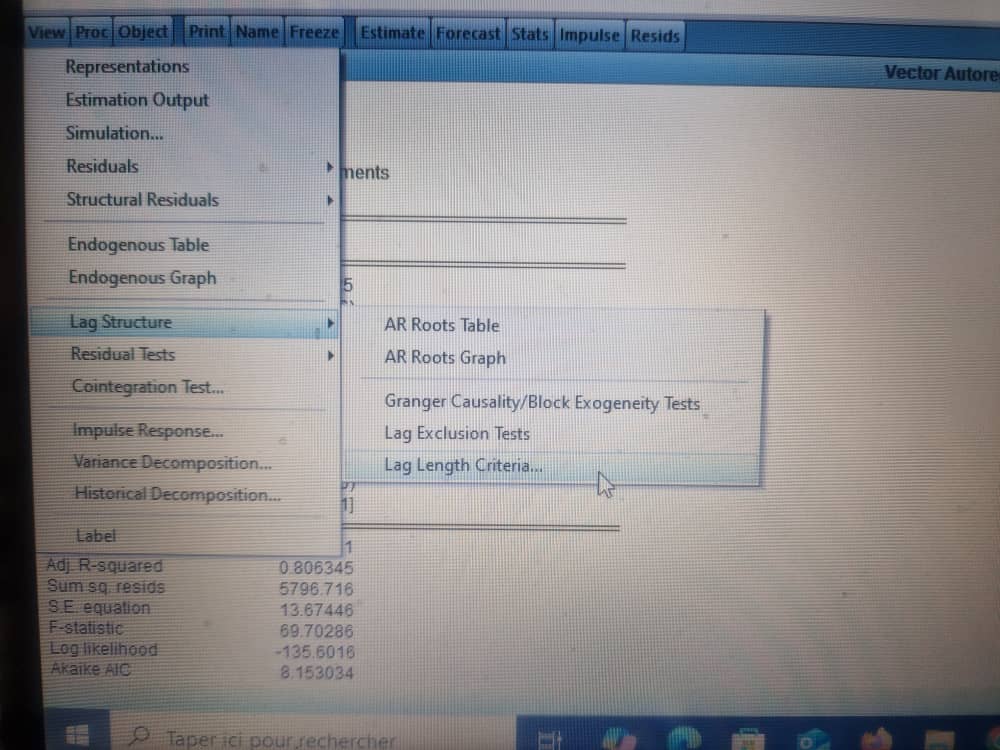 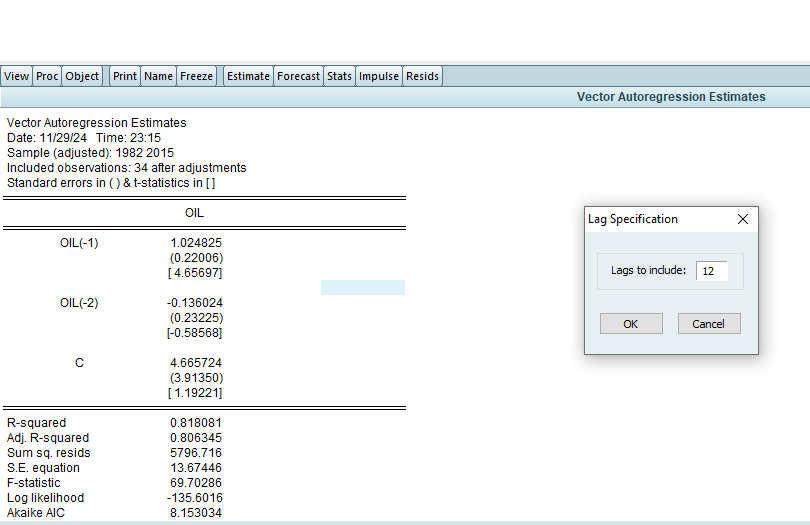 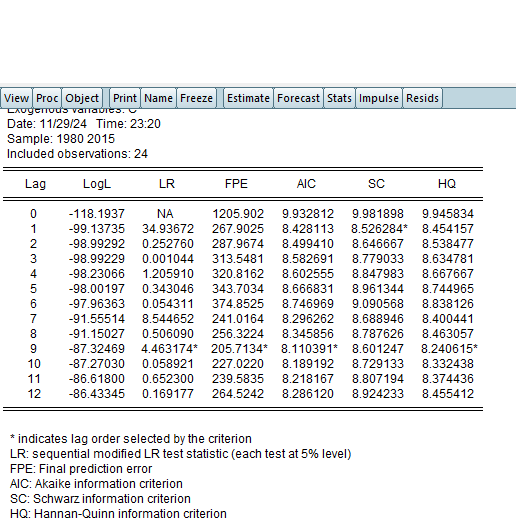 تحديد شكل النموذج
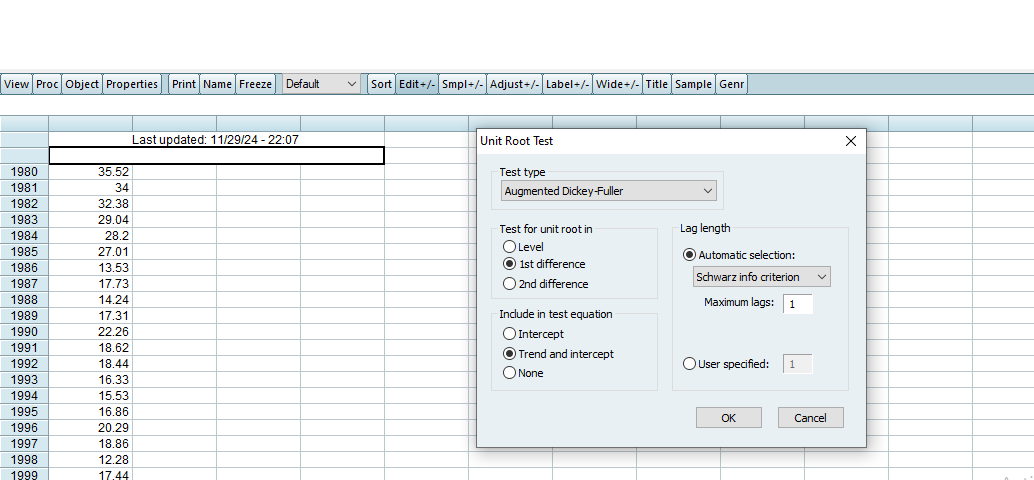 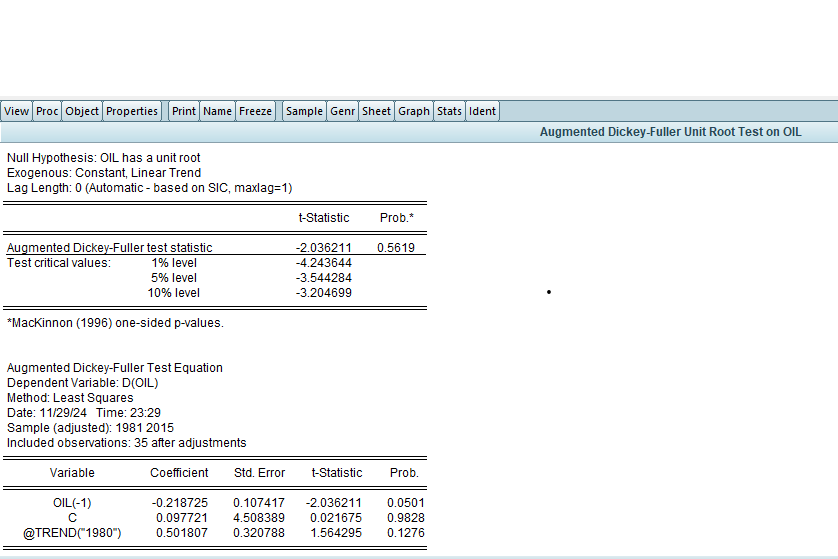 غير معنوي
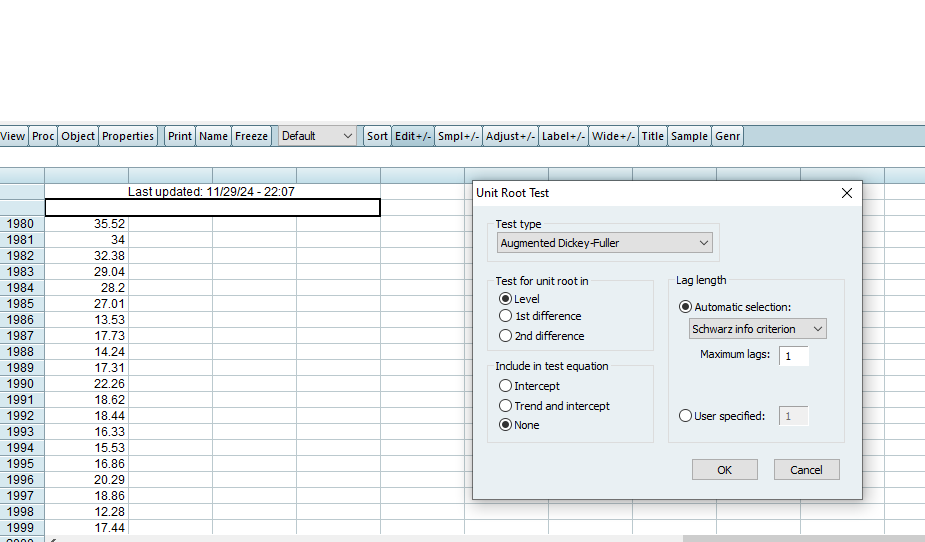 نموذج دون اتجاه ودون ثابت
فرضية العدم
الخطوة الثالثة اختبار جدر الوحدة
غير معنوي  نقبل فرضية العدم أي وجود جدر الوحدة أي عدم الاستقرارية
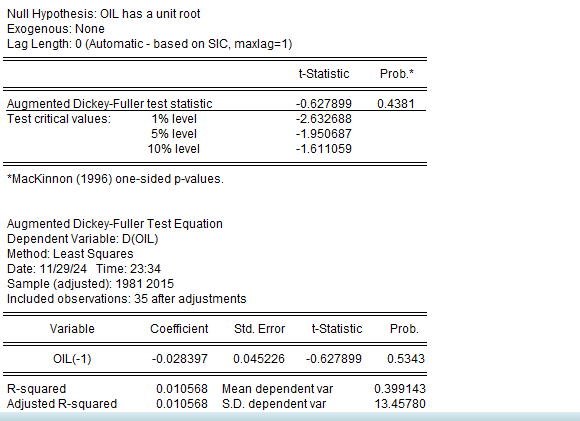 طريقة الفروقات من الدرجة 1 لتحقيق الاستقرارية
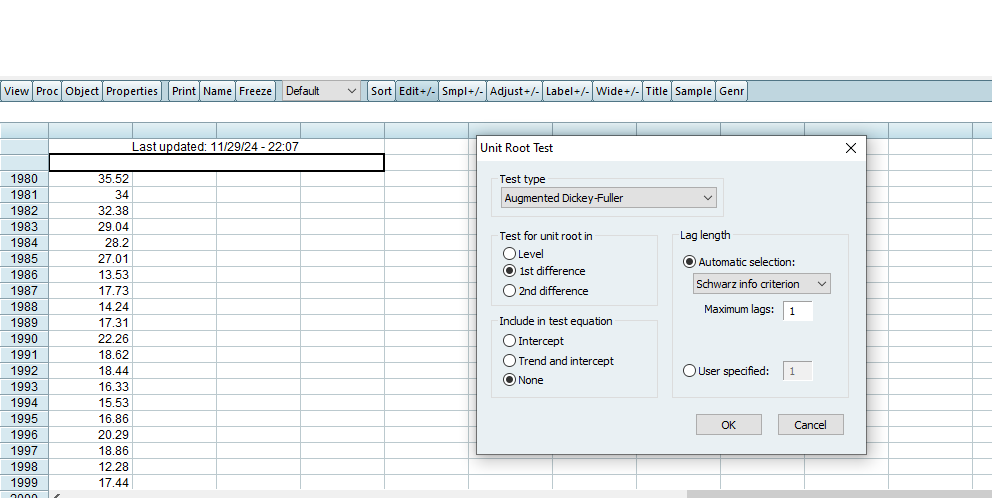 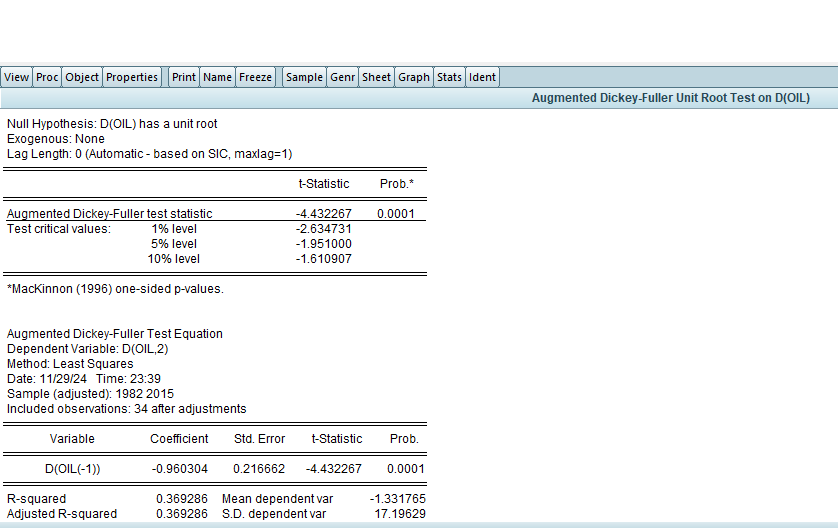 معنوي  نرفض فرضية العدم أي عدم وجود جدر الوحدة أي تحقيق الاستقرارية